Materials
    Thermoplastics
    Additive metals / comp.
    Multifunctional
    Sensing 
    Prognostics
Power and Energy
    Distribution 
    Fuel Cells
    Combustion 
    Batteries
    Mobile Nuclear
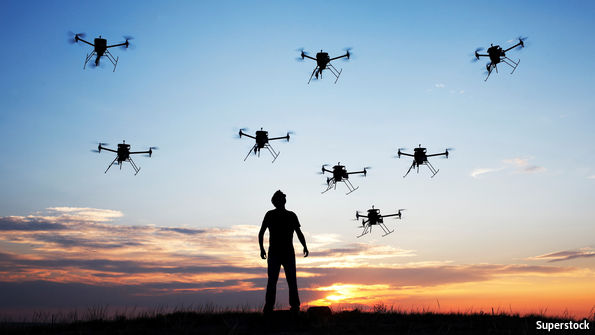 Autonomy
Artificial Intelligence
and
Communications
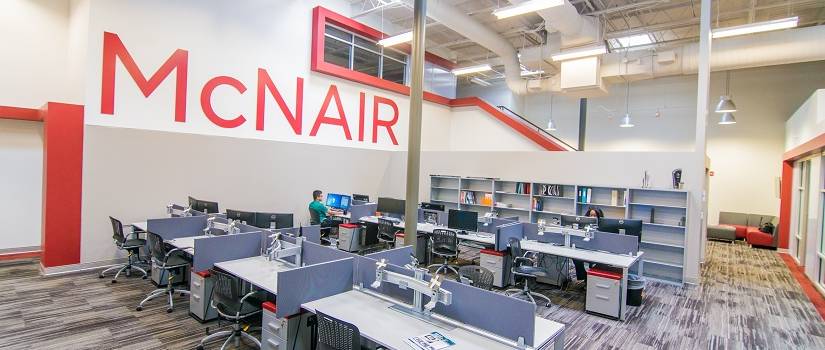 Before you can make a dream come true, you must first have one. Ronald E. McNair (laser physics, MIT)
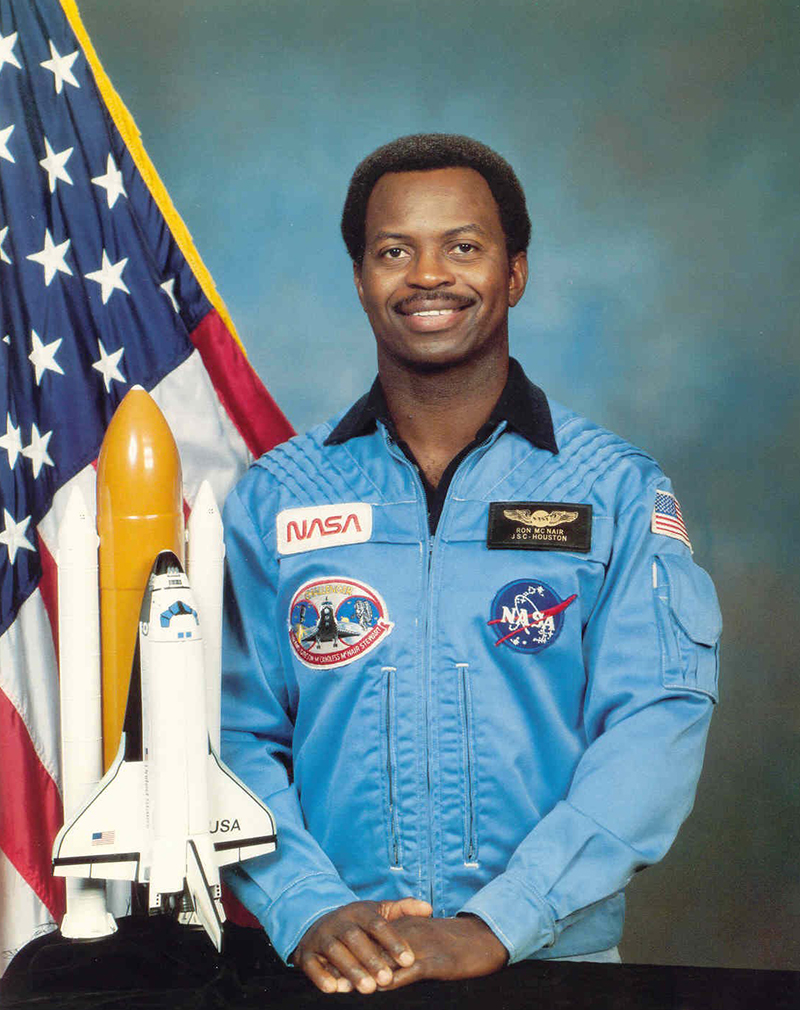 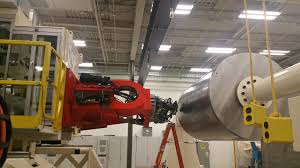 Initiated 2013
Darla Moore, Anita Zucker, Marva Smalls
BOEING - research initiation
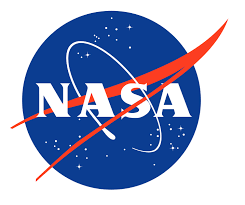 Advanced Composites Project 
(2014 – 2019)

Improved methods, tools, and protocols to reduce the development and certification timeline for composite materials and structures. 

TECHNICAL CHALLENGES
Accurate Strength and Life PredictionDevelop validated strength and life prediction tools with known accuracy for complex composite structures.

Rapid Inspection & CharacterizationDevelop and demonstrate NDE systems and enabling technologies in complex composite structures.

Efficient Manufacturing Process DevelopmentDevelop and demonstrate new computational methods to relate manufacturing parameters to defect formation while resolving manufacturing issues.
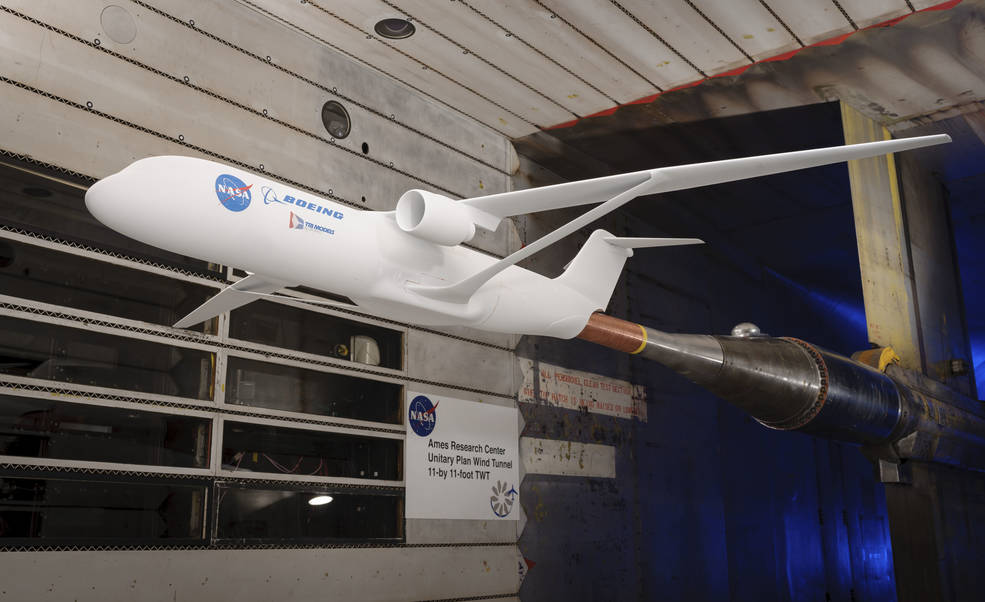 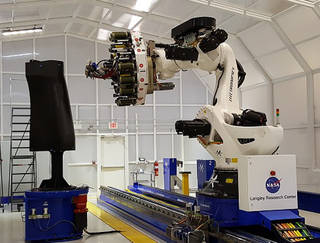 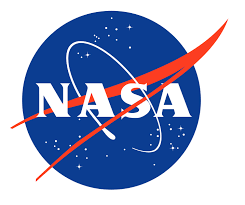 Advanced Composites Consortium
High-rate manufacturing concepts (TRL/MRL 3+  6)
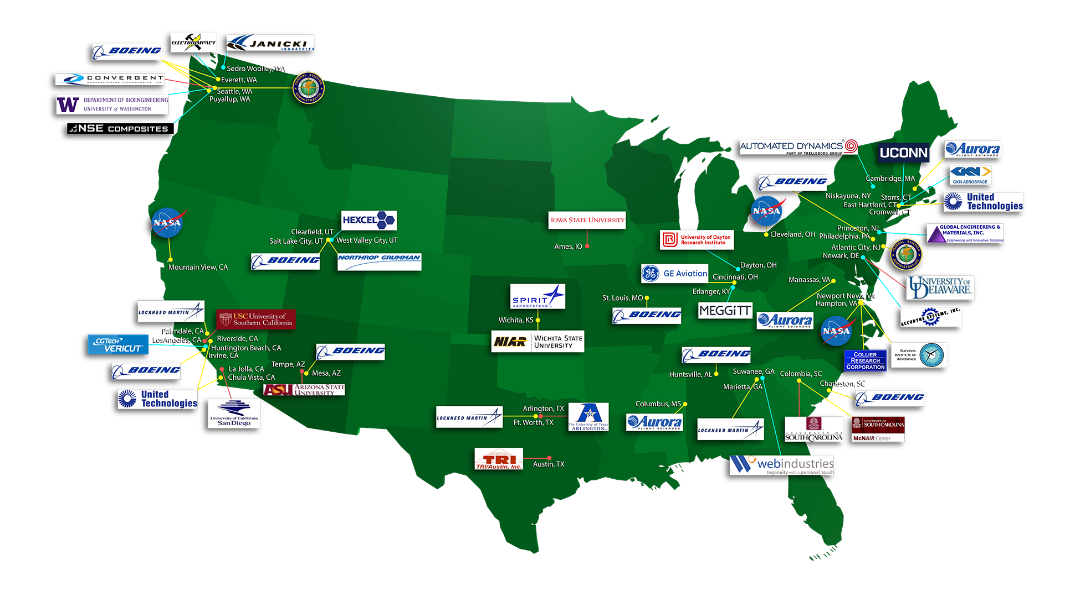 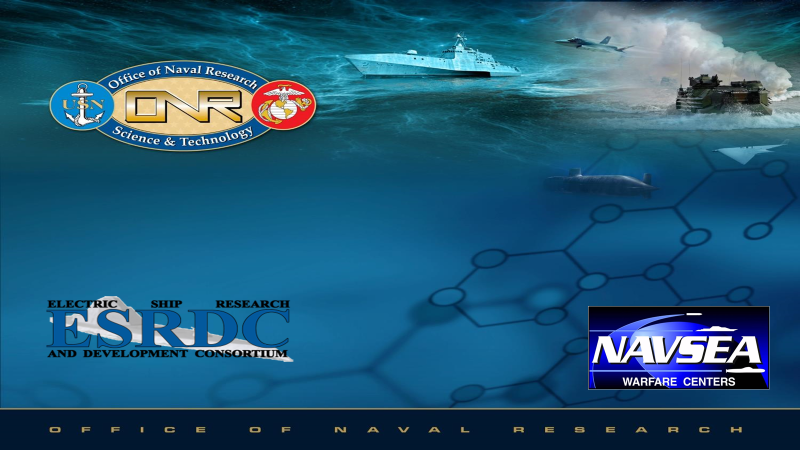 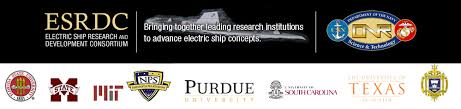 Digital Twin Technology for Navy P&E Systems
Hyper-Spectral Communications & Networks for Air Traffic Management
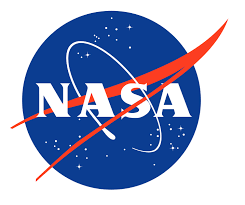 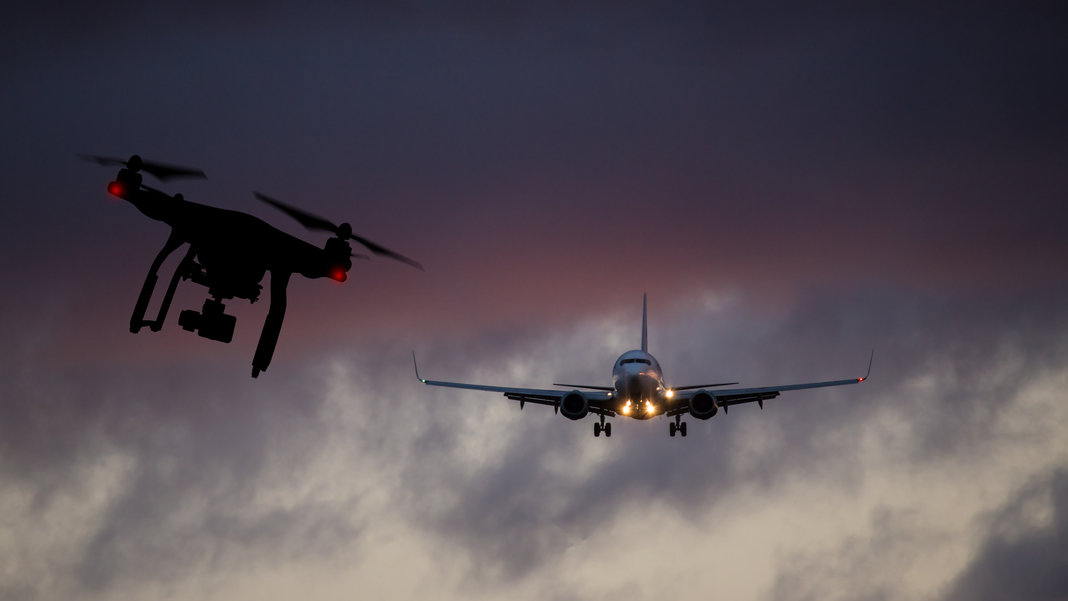 Robust, efficient, reliable, secure aviation communication & networking
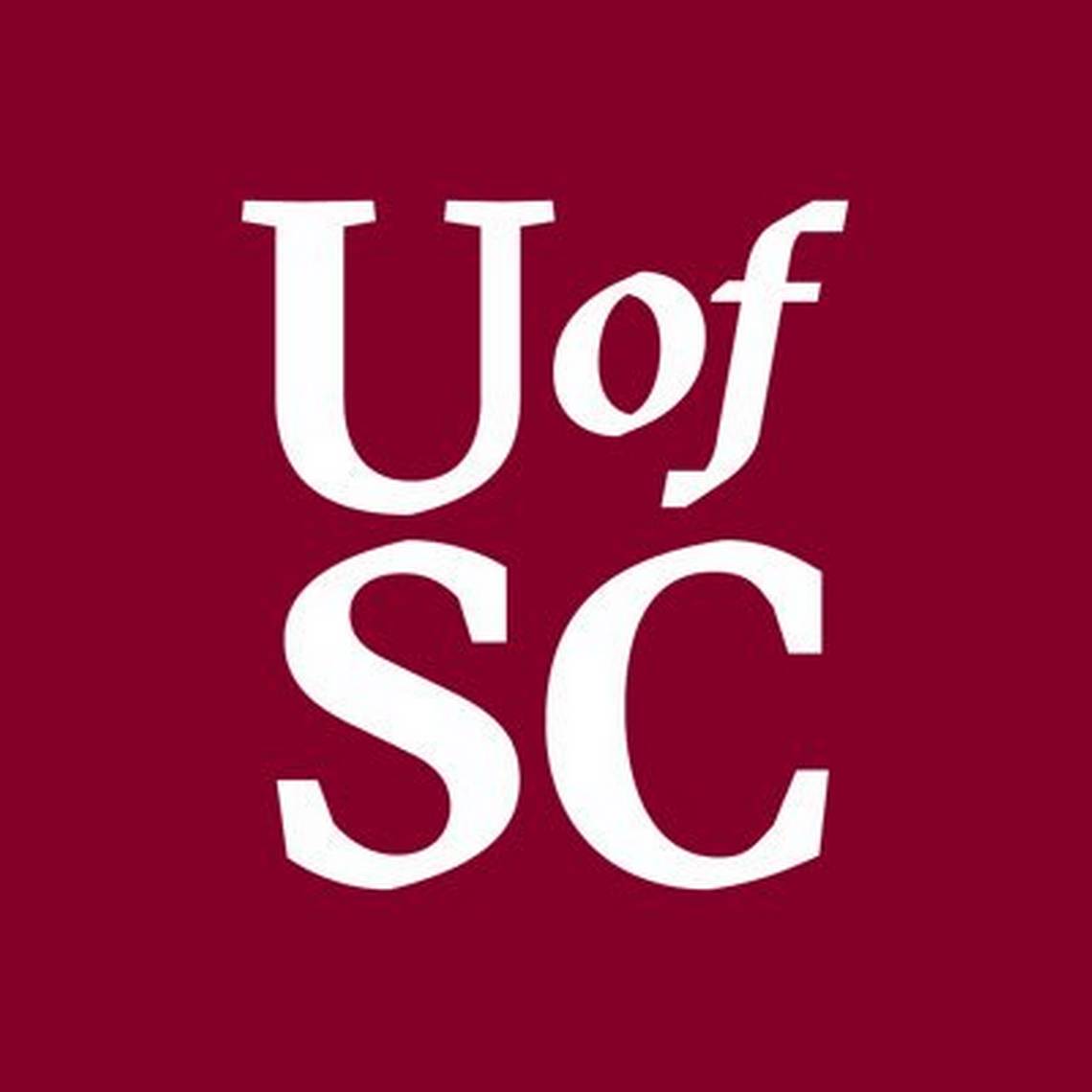 Multi-band air-ground communications, mmWave links, ConOps, advanced simulations
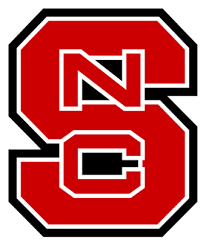 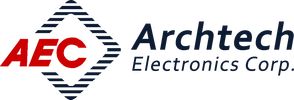 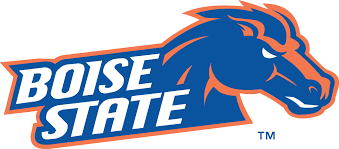 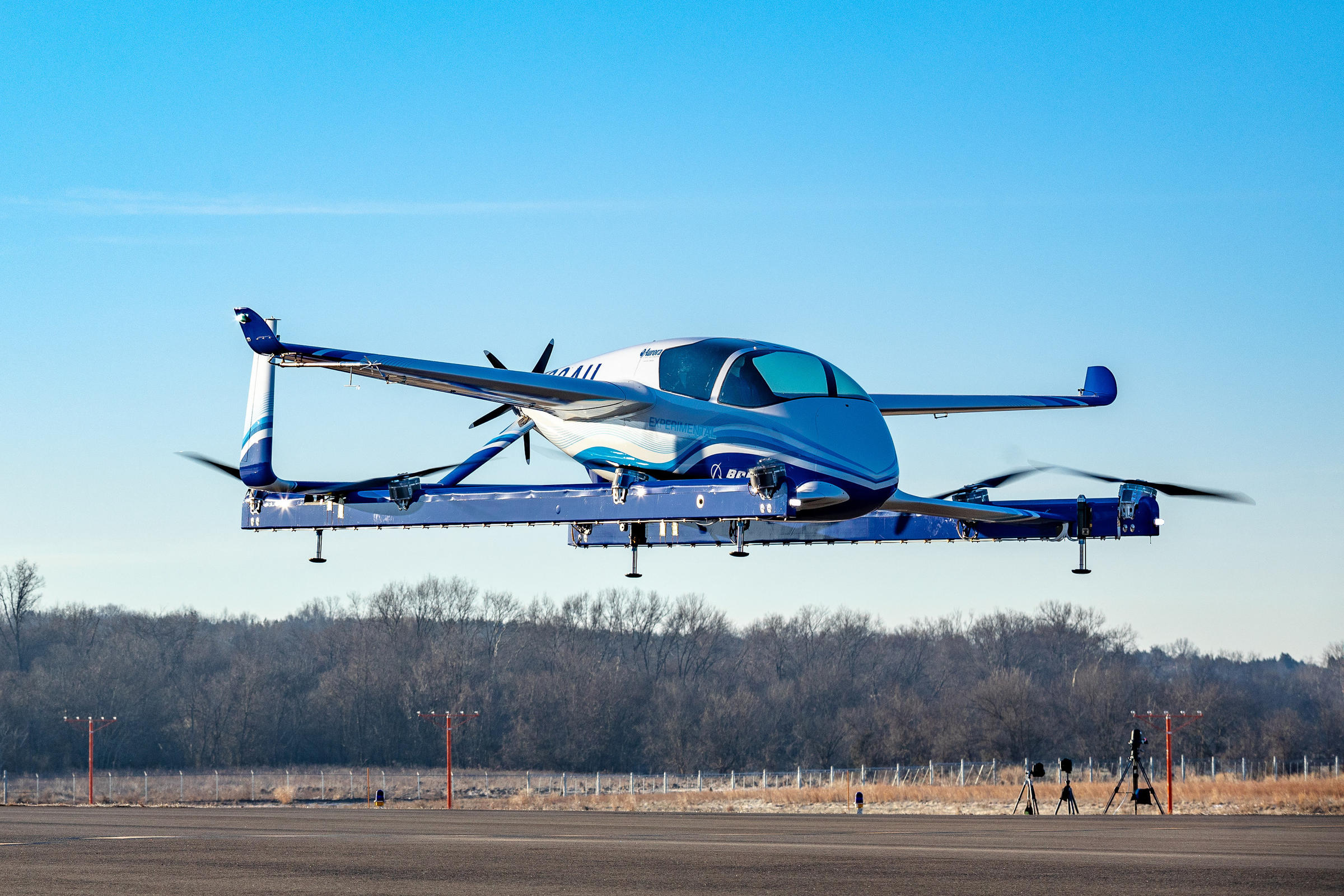 University Led Initiative (ULI)
Synthetic Design Synthesis of Fastener-free assemblies for Urban Air Mobility vehicles
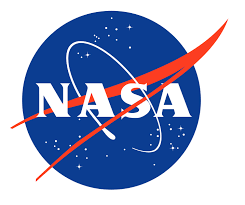 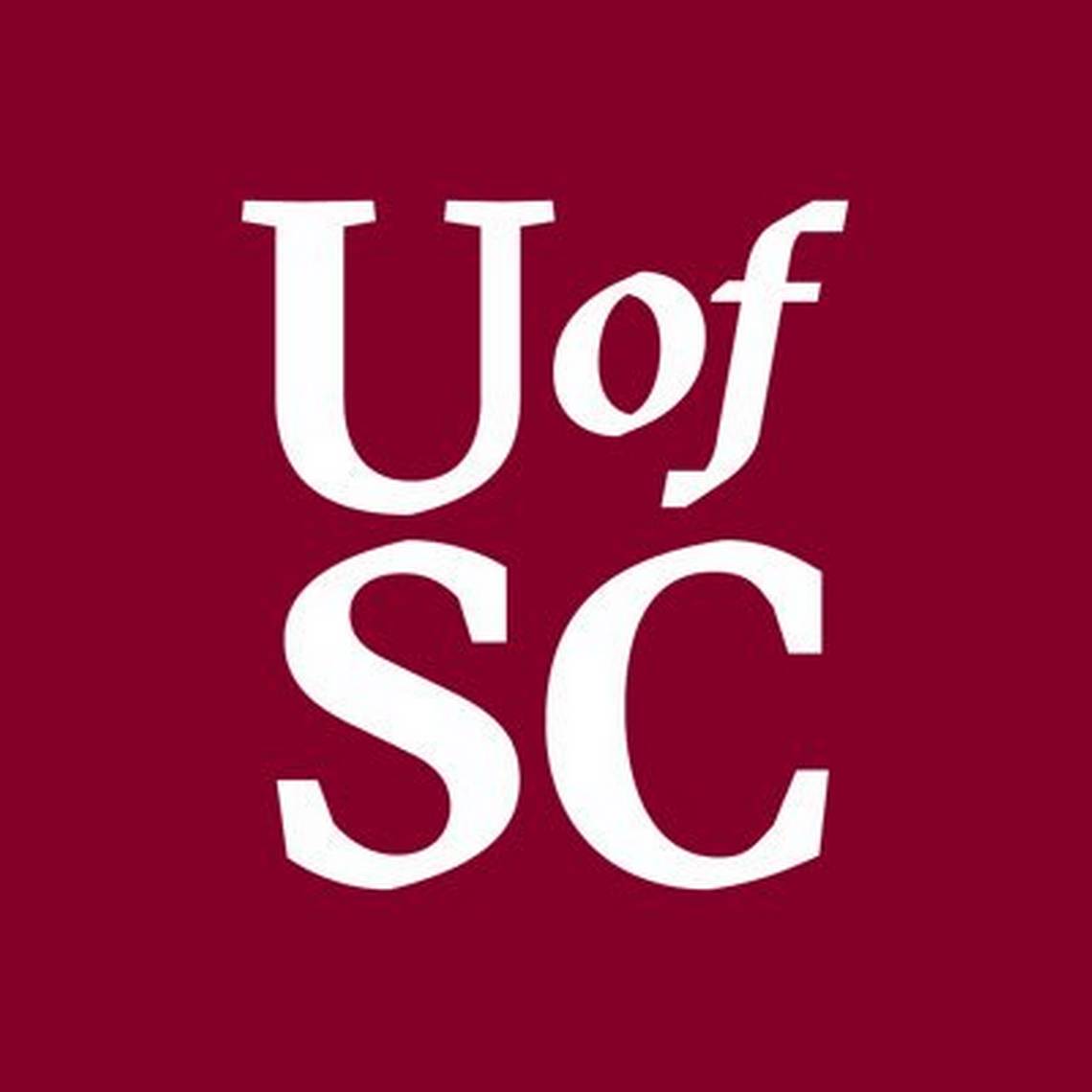 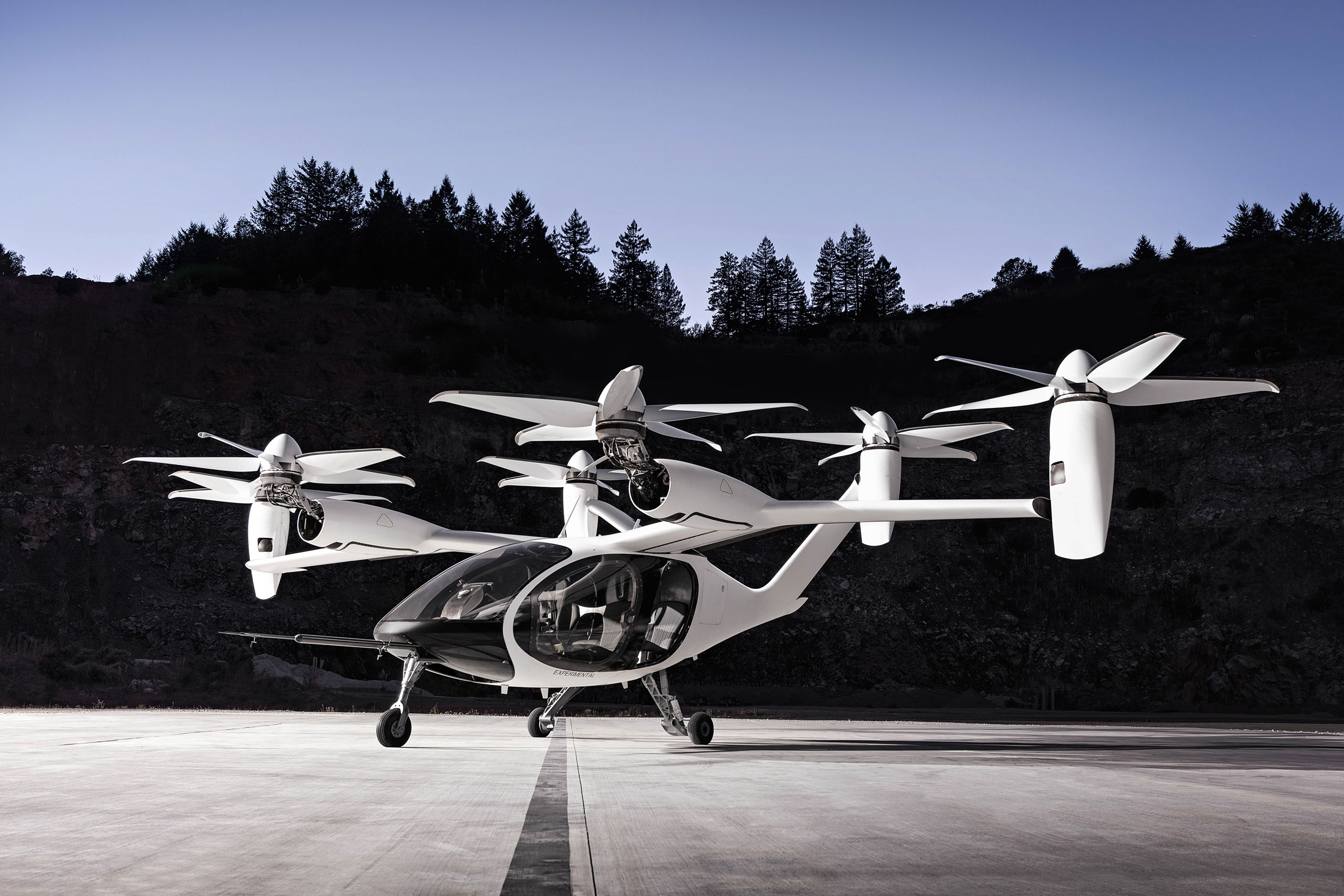 10+ industrial partners
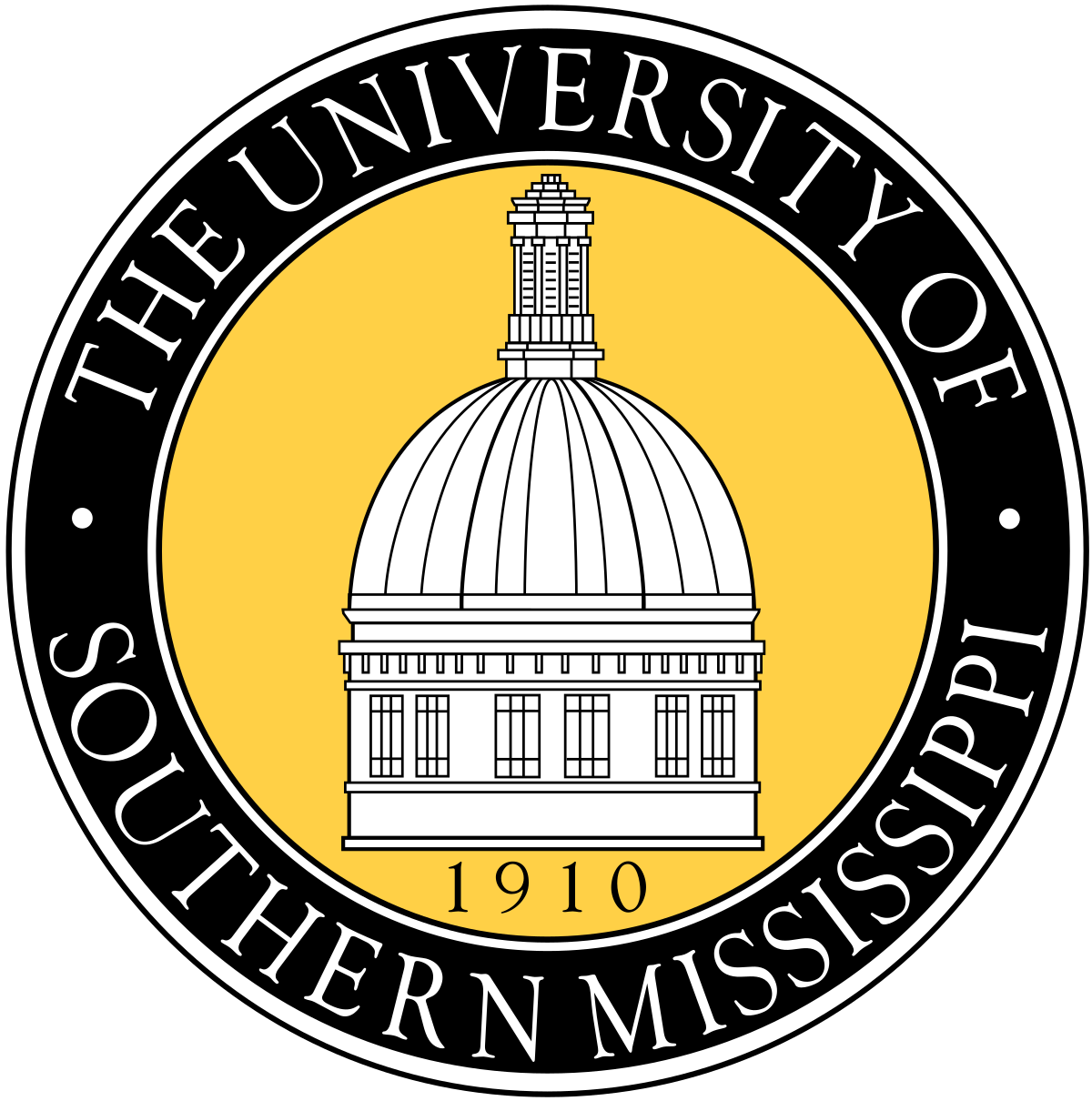 ‘Atoms to Aircraft to Spacecraft’
 (TRL/TML 2+ to 6)
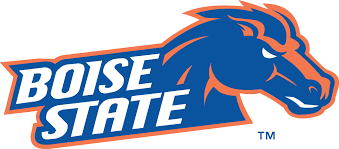 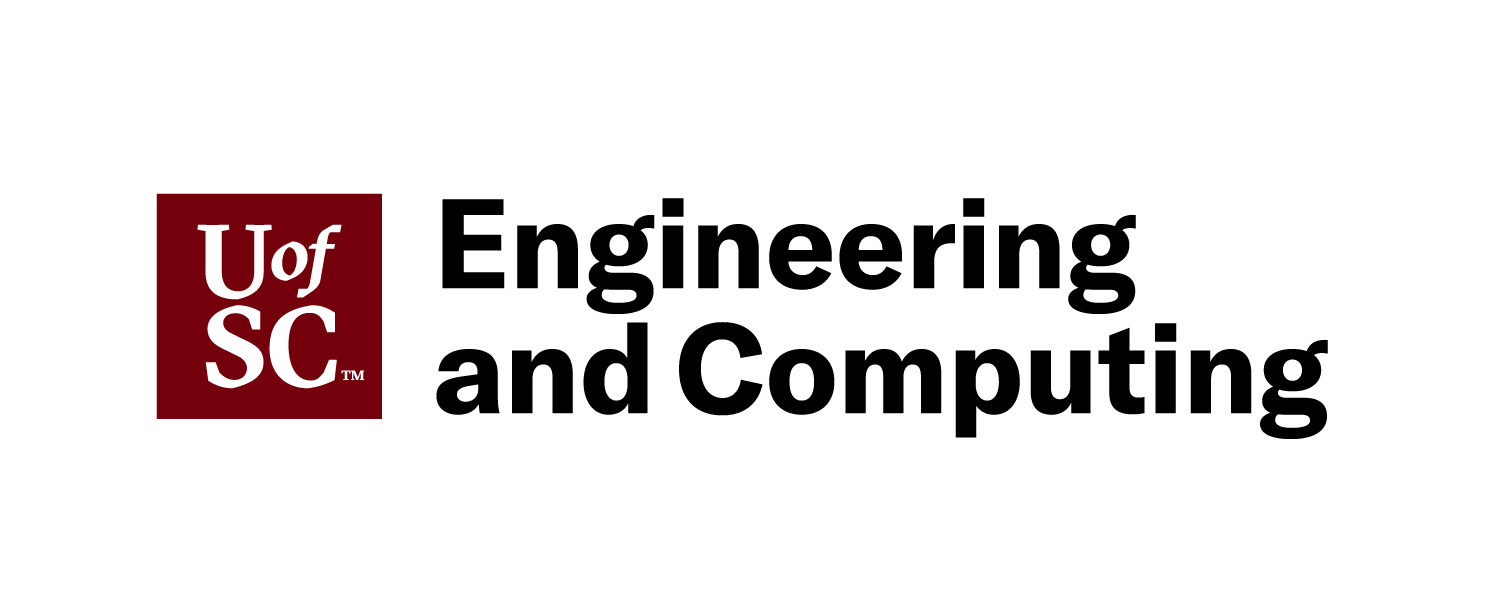 UofSC's Advanced Hi-Rate Manufacturing capabilities build on $60 million of investments and applied research funds.
TRL 3
TRL 6
Hi-Rate Composite Aircraft Manufacturing (HICAM)
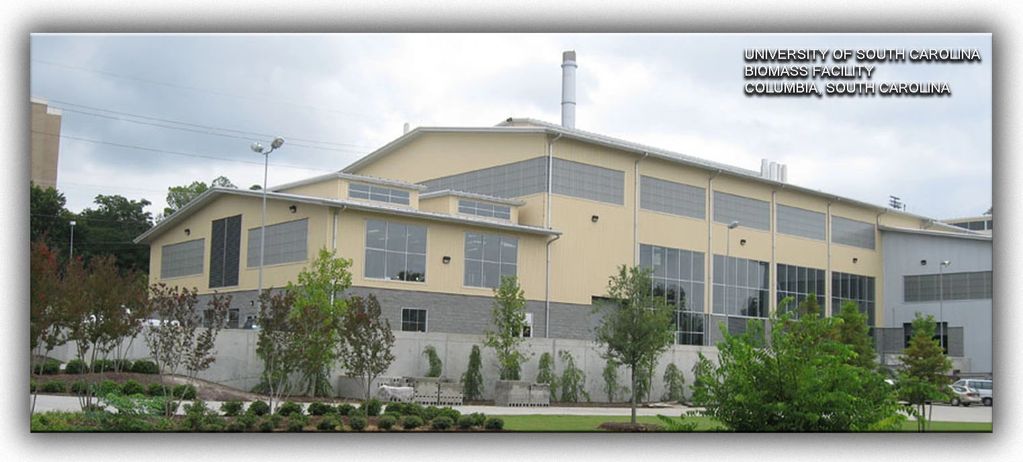 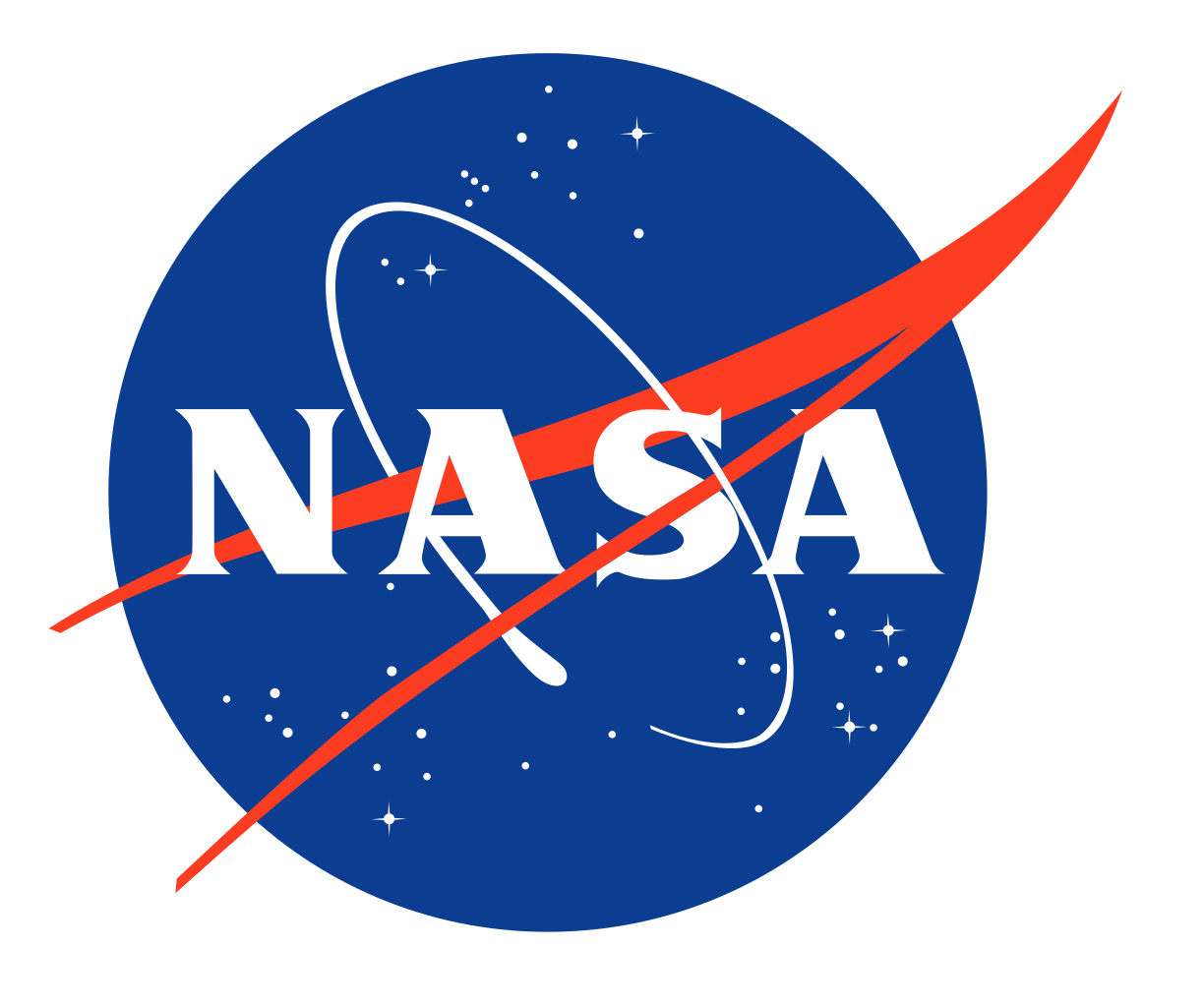 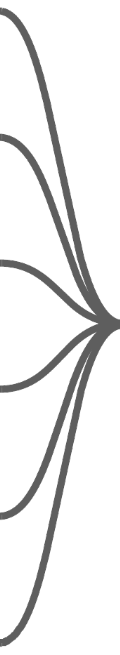 TRL 3
TRL 6
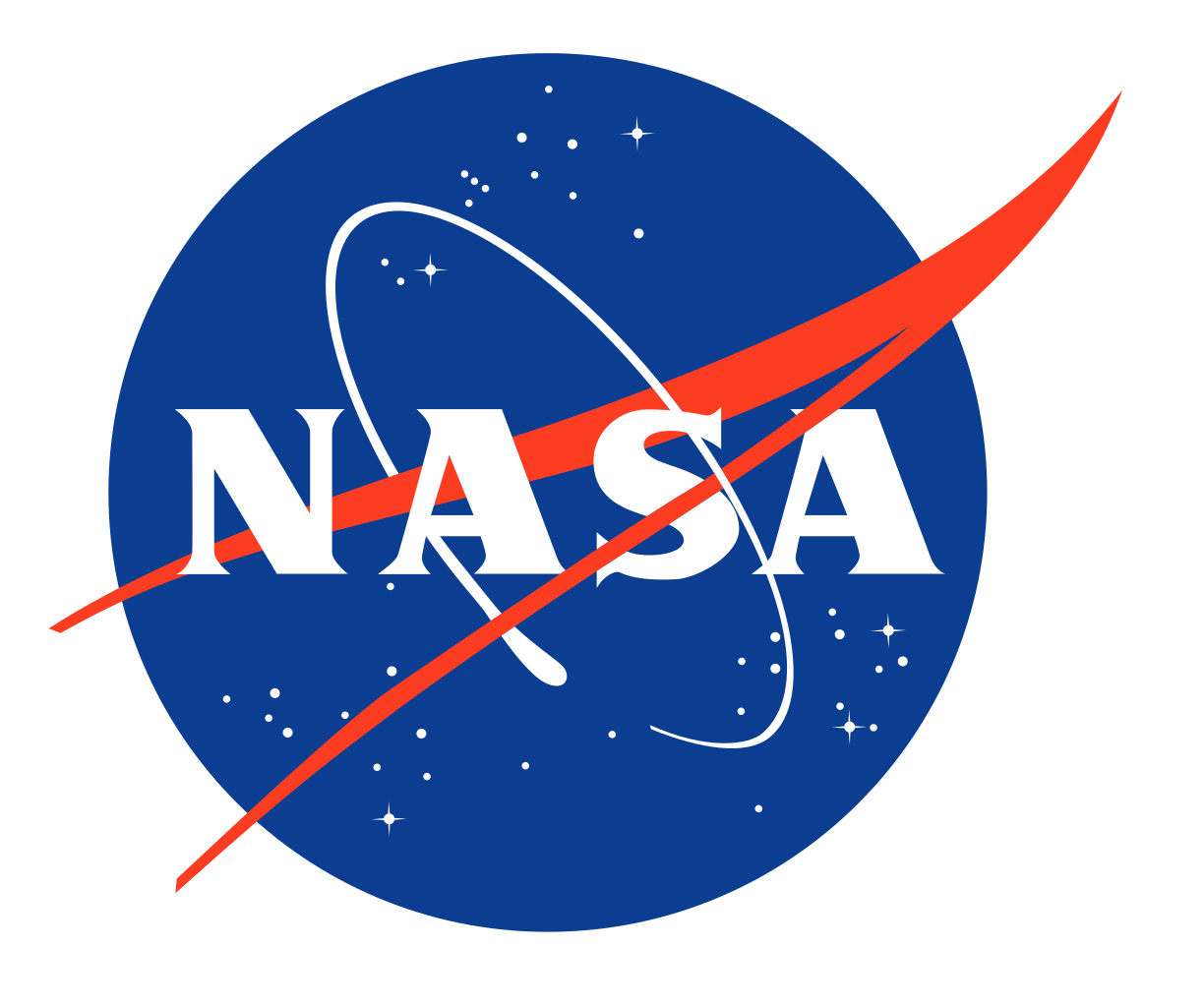 Advanced Composites 
Project (ACP)
Advanced Composites 
Project (ACP)
https://breakingdefense.com/2019/06/raytheon-northrop-will-soon-fly-hypersonic-cruise-missile/
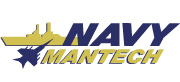 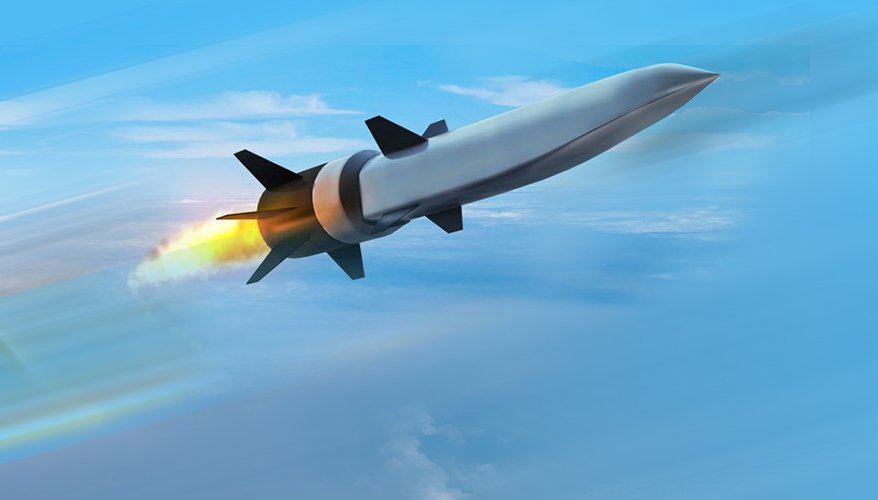 TRL 3
TRL 6
Thermoplastic Composite
Welded Assemblies
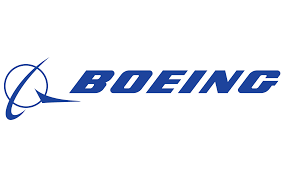 Digital Engineering for Hi-Rate Hypersonics Manufacturing
TRL 2
ULI Atoms to Aircraft to Spacecraft
TRL 6
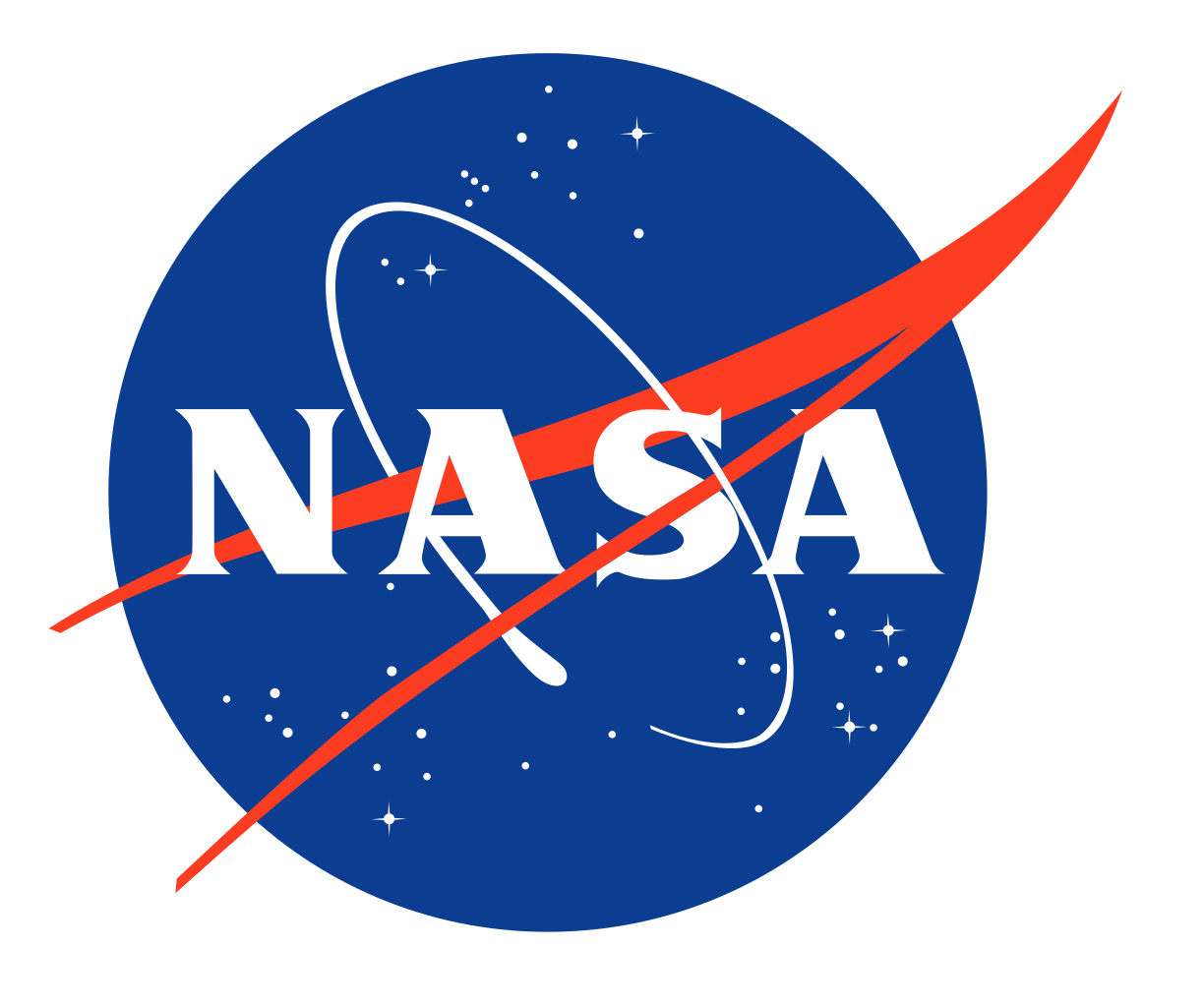 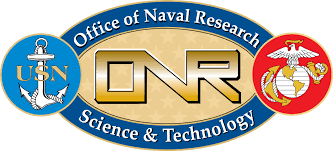 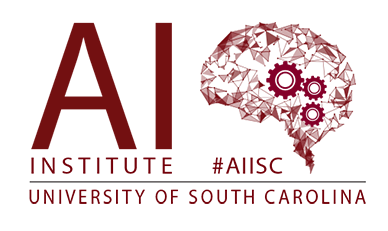 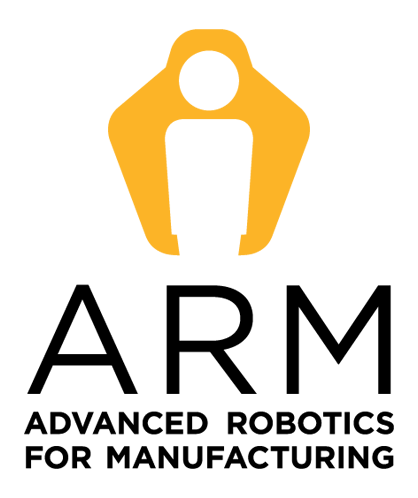 TRL 5
TRL 2
TRL 5
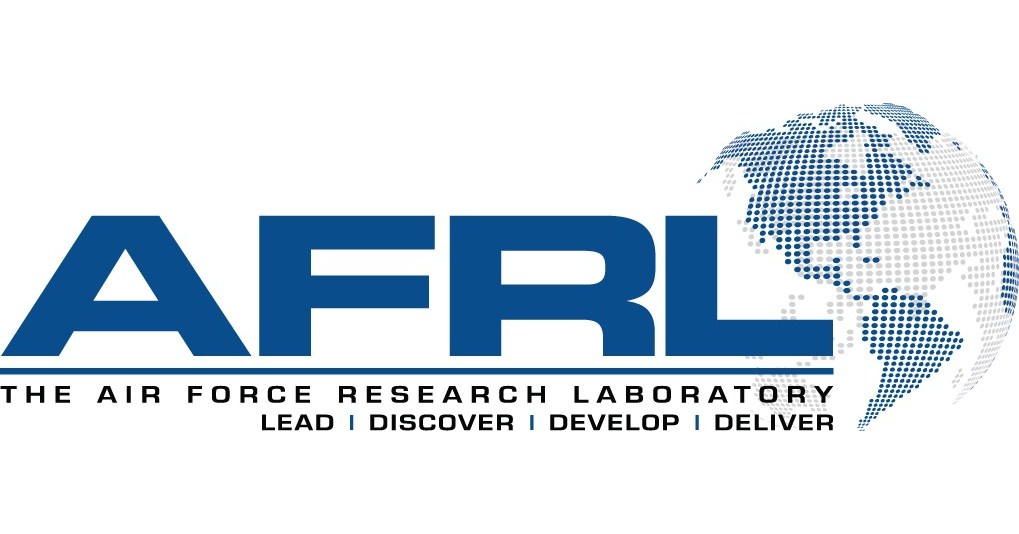 Manuf. of C/C Composites
for Hypersonic Applications (MOC3HA)
TRL 6
TRL 3
Cognitive Digital Twins for Smart Manufacturing
Digital Twin Technology for Navy Power & Energy Systems
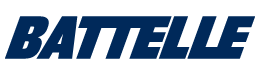 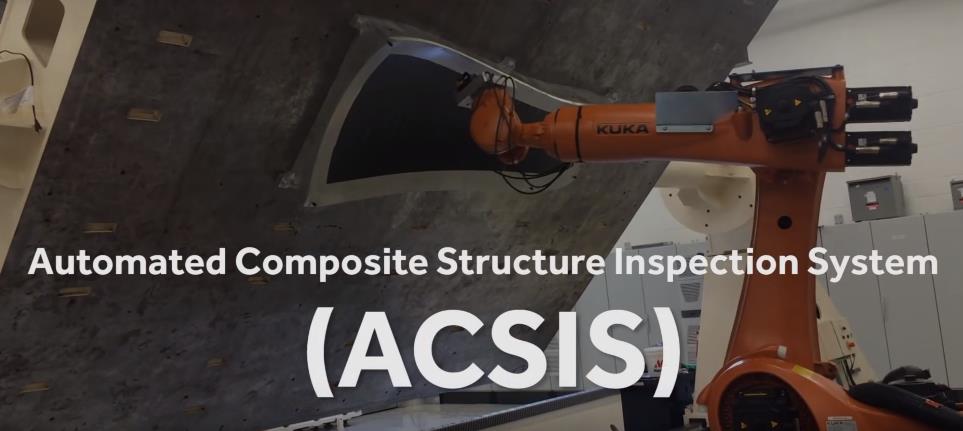 Automated Inspection for AFP
Additive Continuous Fiber
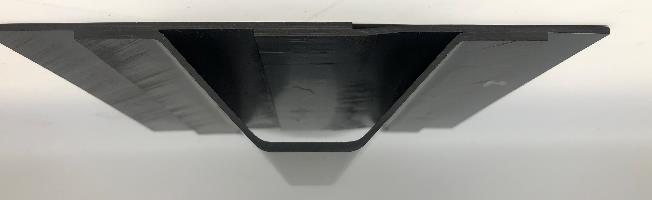 Fastener Free Assembly
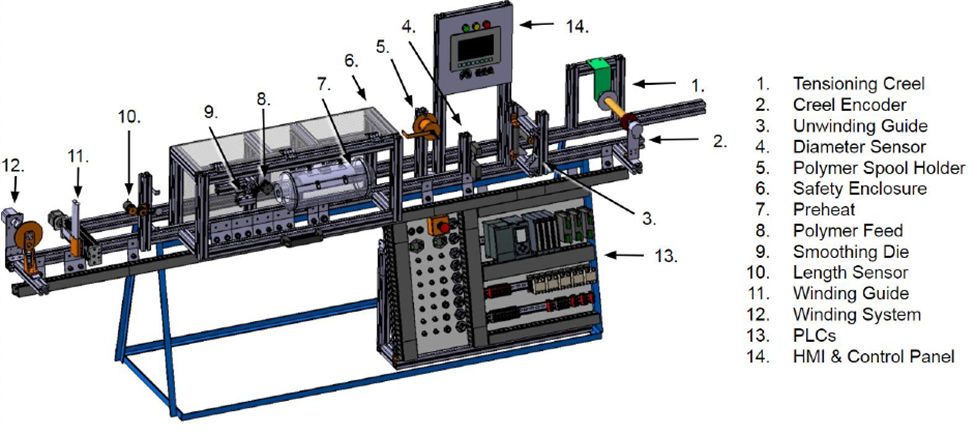 Industrial Scale AFP
High-Temp. Autoclave
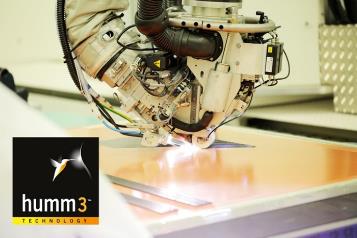 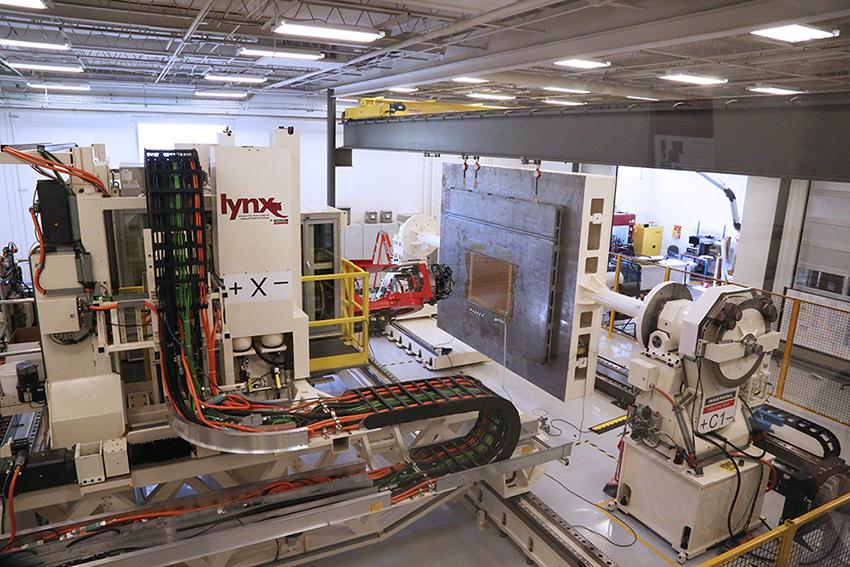 Advanced Heating Systems
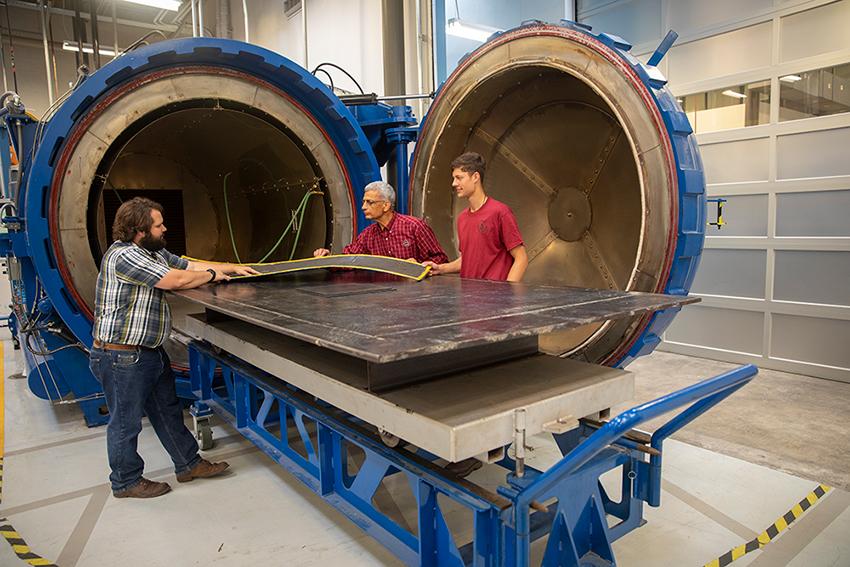 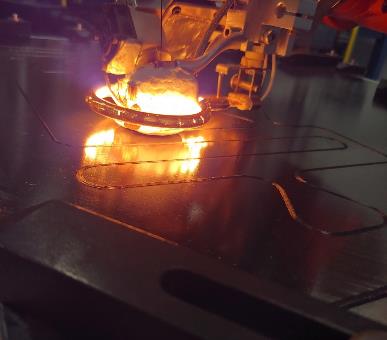 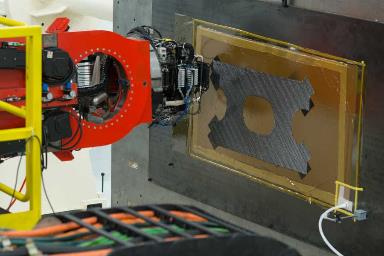 In-situ Sensing
Complex Geometries
UofSC’s unique advanced composites manufacturing equipment and capabilities are actively sought by a diverse set of industrial partners, resulting in transition of technology.
contact: Paul Ziehl; ziehl@cec.sc.edu